TOÁN
BẢNG NHÂN 5
GIÁO VIÊN : NGUYỄN THỊ DIỆU HƯƠNG
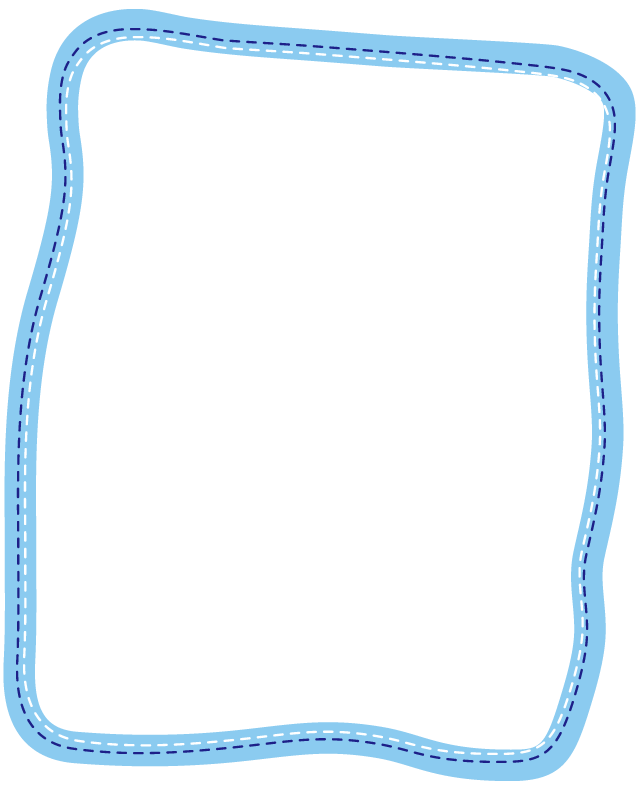 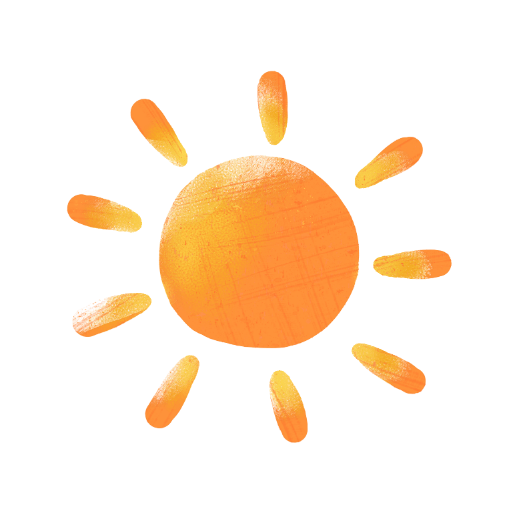 Thứ sáu ngày 17 tháng 1 năm 2025
Toán
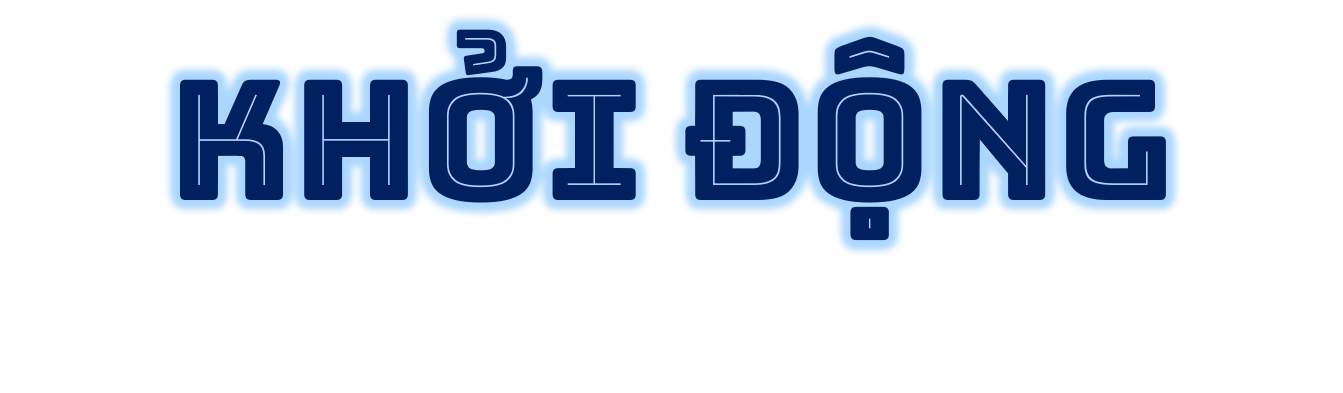 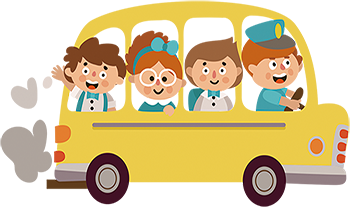 Ngộ Không thật Ngộ Không giả
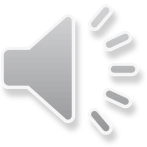 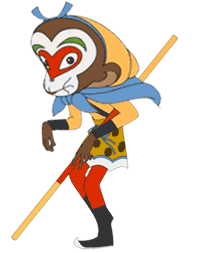 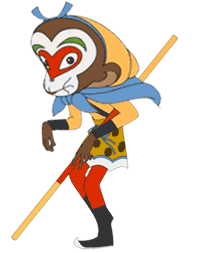 2 x 5 = ?
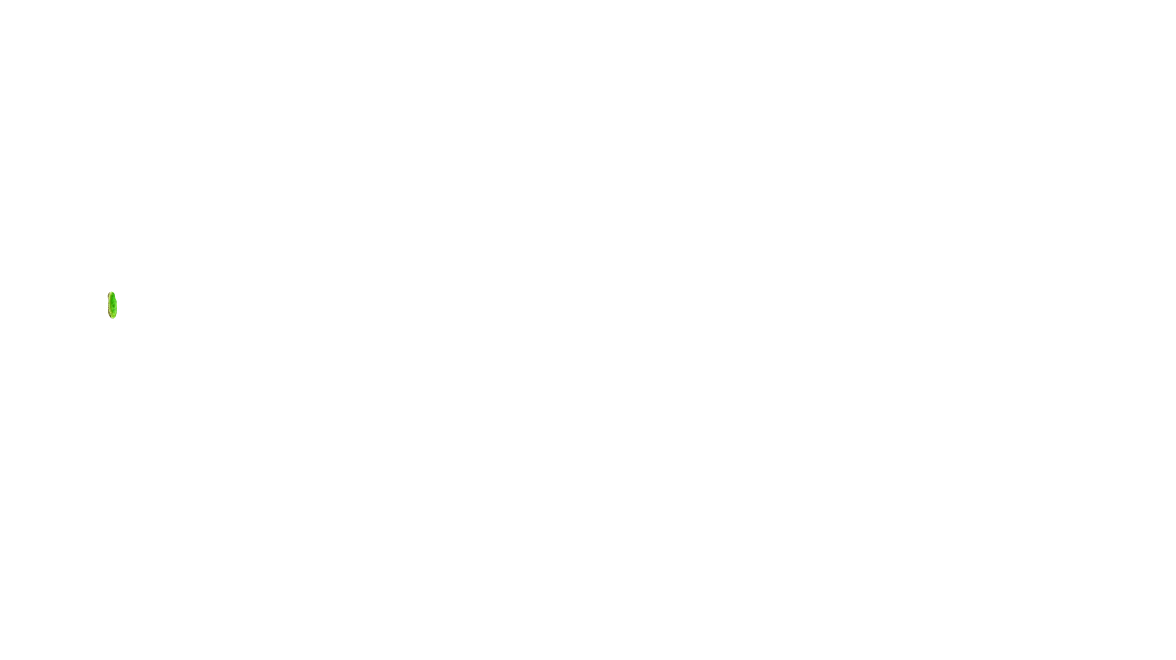 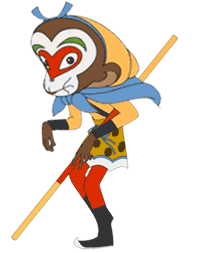 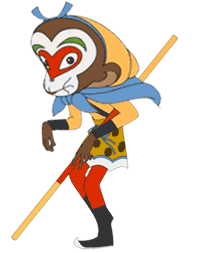 CHỌN SAI RỒI BỌN TA ĐI ĐÁNH TIẾP ĐÂY
A. 10
B. 7
2 x 8 = ?
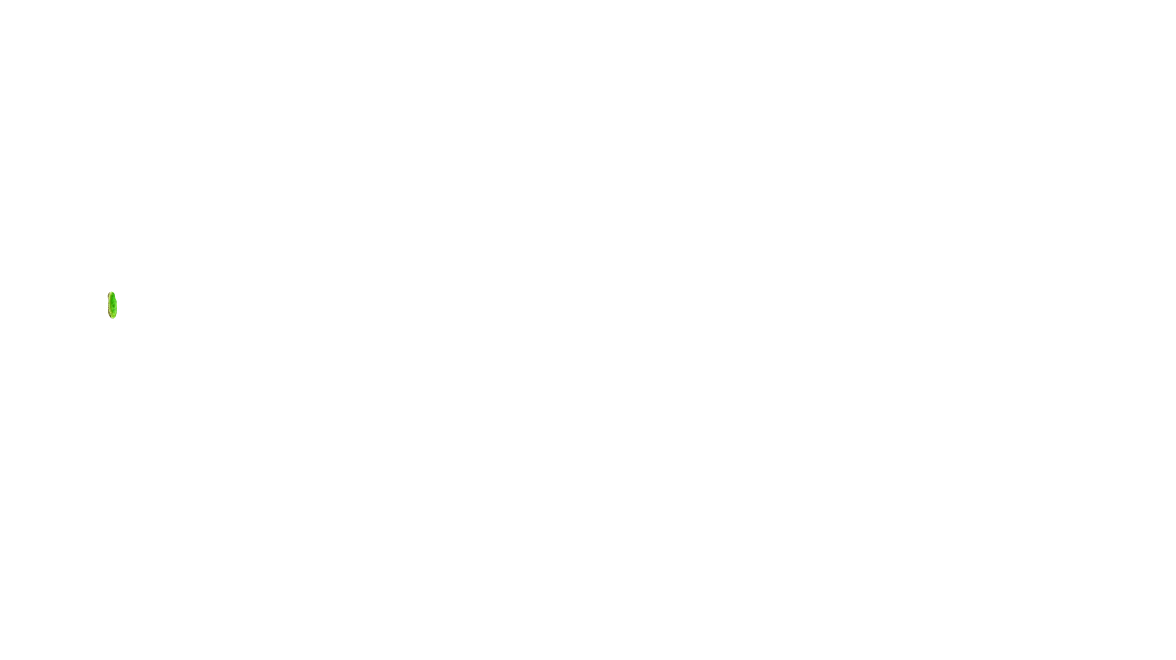 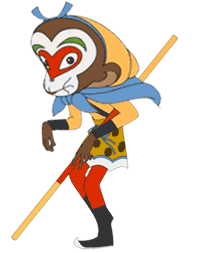 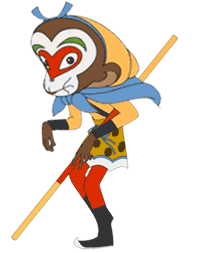 CHỌN SAI RỒI BỌN TA ĐI ĐÁNH TIẾP ĐÂY
A. 15
B. 16
2 x 7 = 14 Đúng hay sai
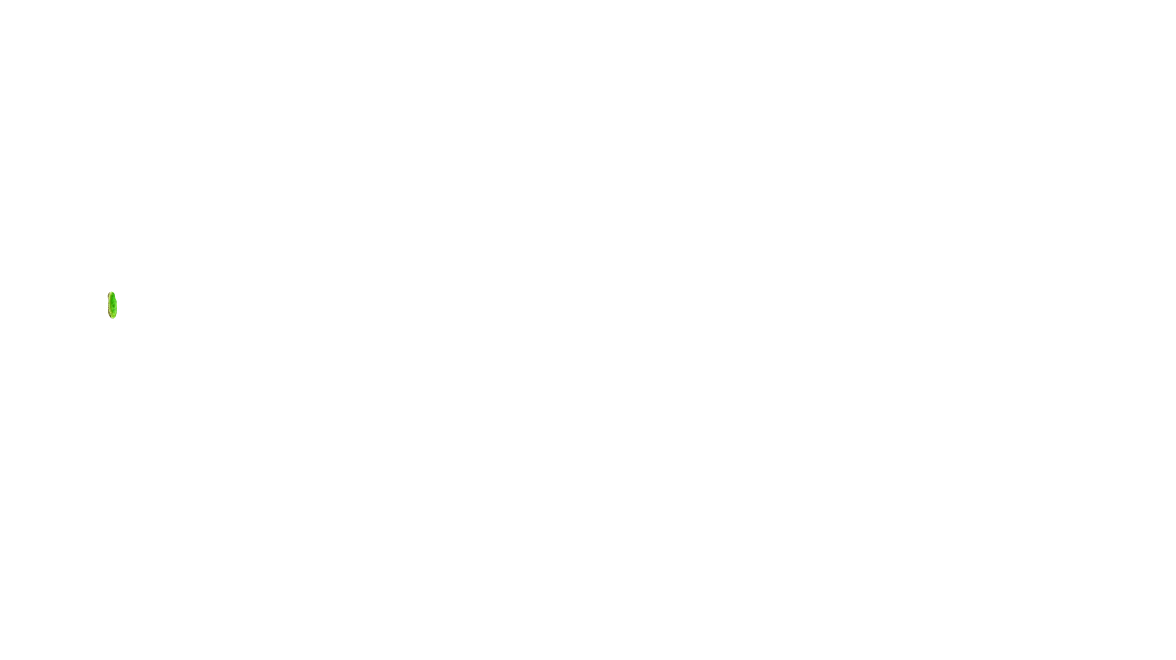 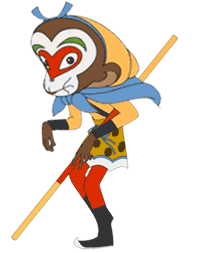 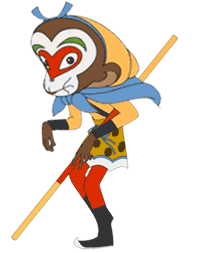 CHỌN SAI RỒI BỌN TA ĐI ĐÁNH TIẾP ĐÂY
A. Đúng
B. Sai
2 x 9 = 20
Đúng hay sai
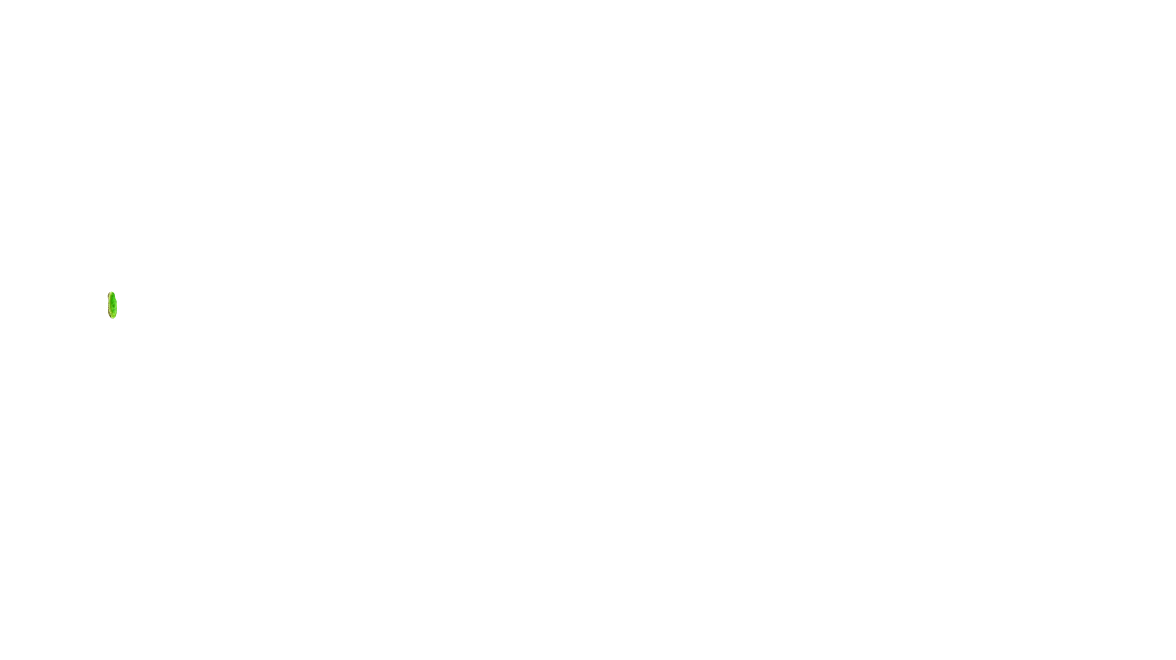 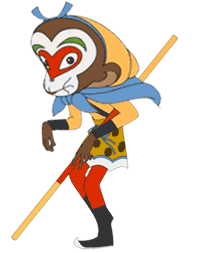 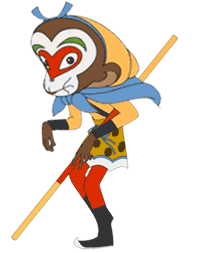 CHỌN SAI RỒI BỌN TA ĐI ĐÁNH TIẾP ĐÂY
A. Đúng
B. Sai
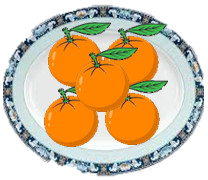 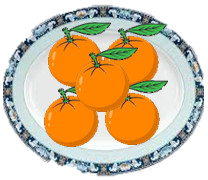 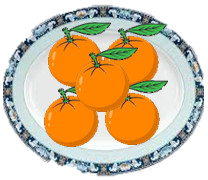 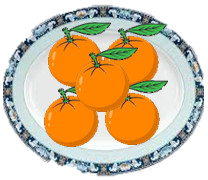 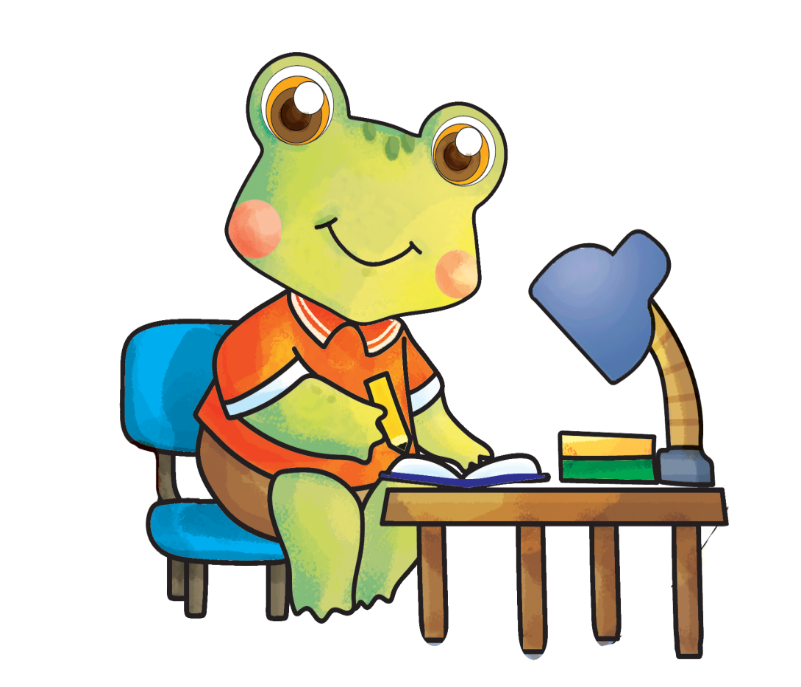 …quả cam?
Bạn làm như thế nào?
Thứsáu , ngày 17 tháng 1 năm 2025
Toán  

BẢNG NHÂN 5
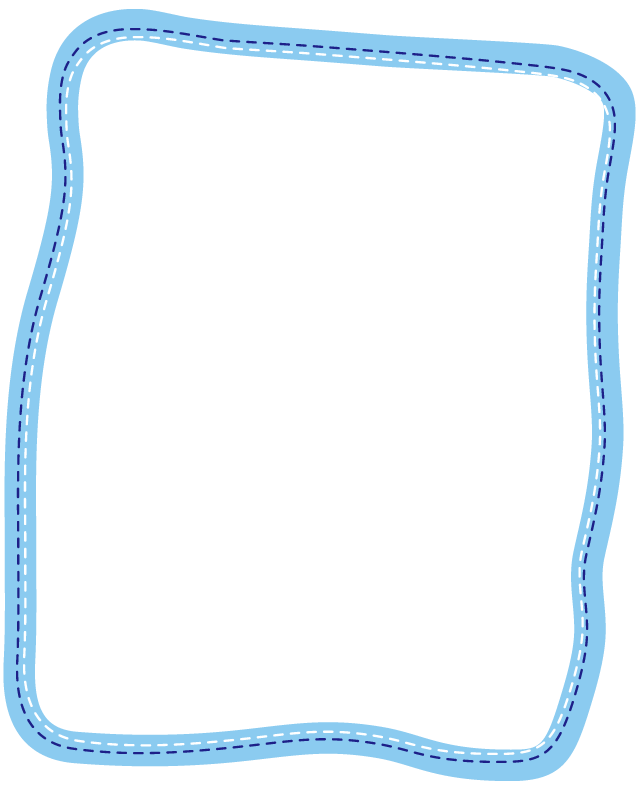 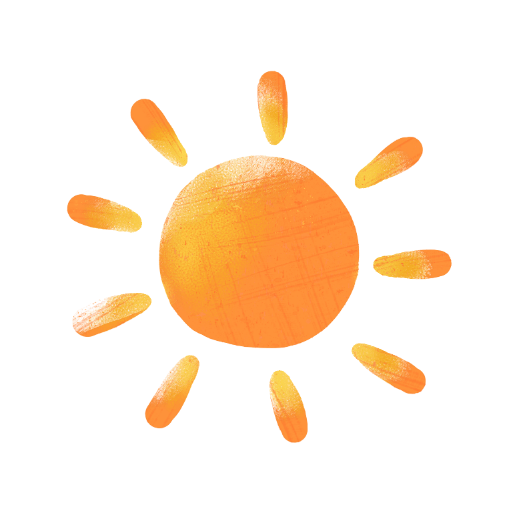 Khám phá:
Toán          BẢNG NHÂN 5
Tính các tích trong bảng nhân 5
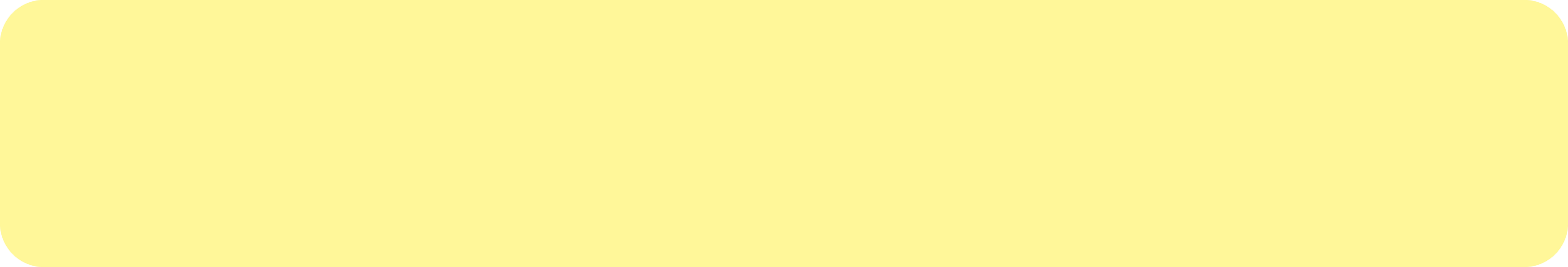 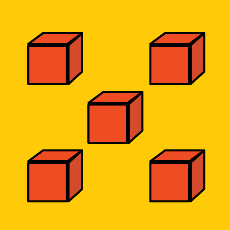 5
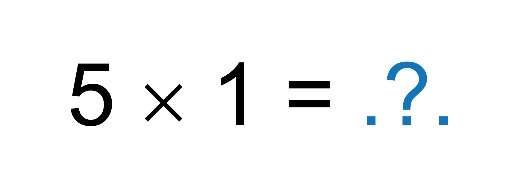 Có thể đếm hoặc dùng cách tính tổng các số hạng bằng nhau
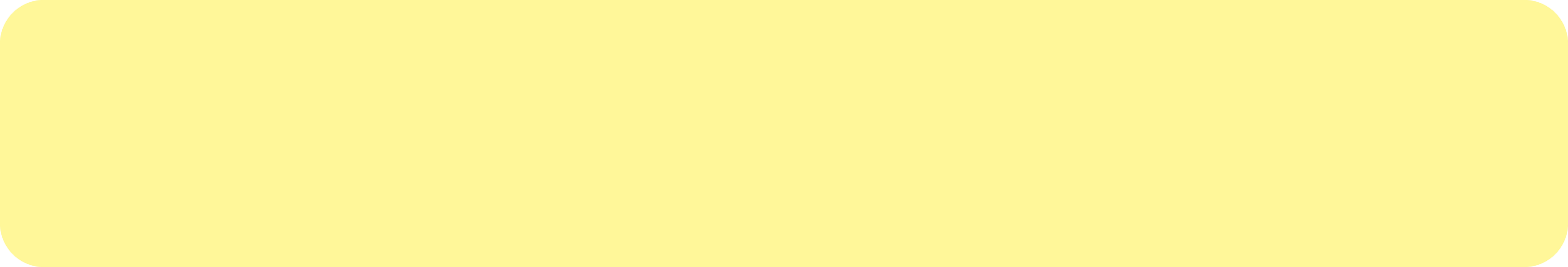 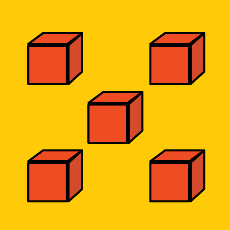 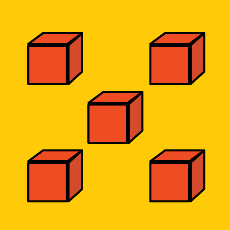 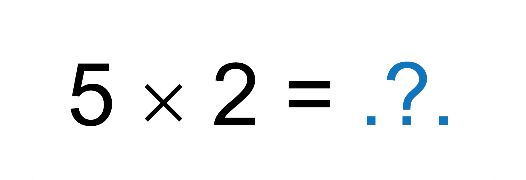 10
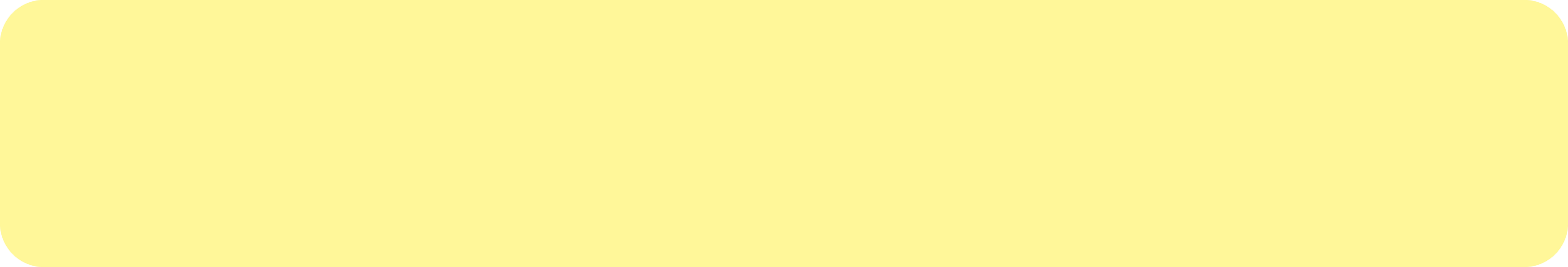 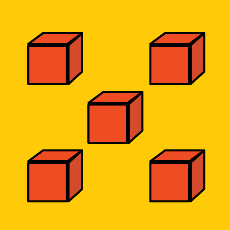 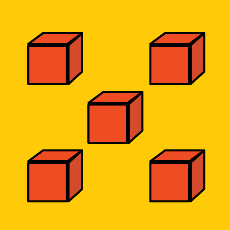 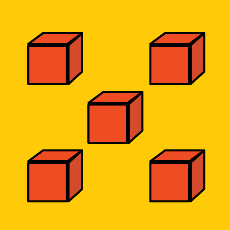 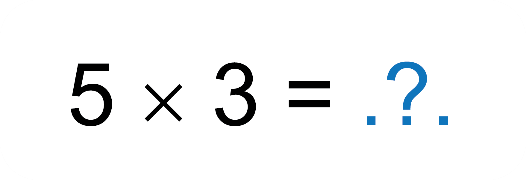 15
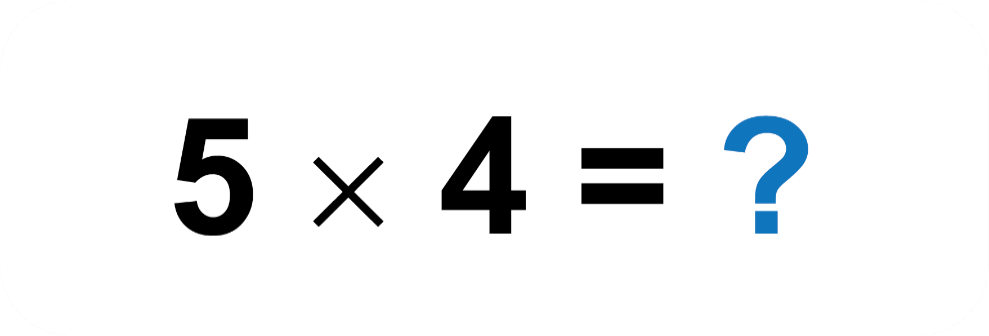 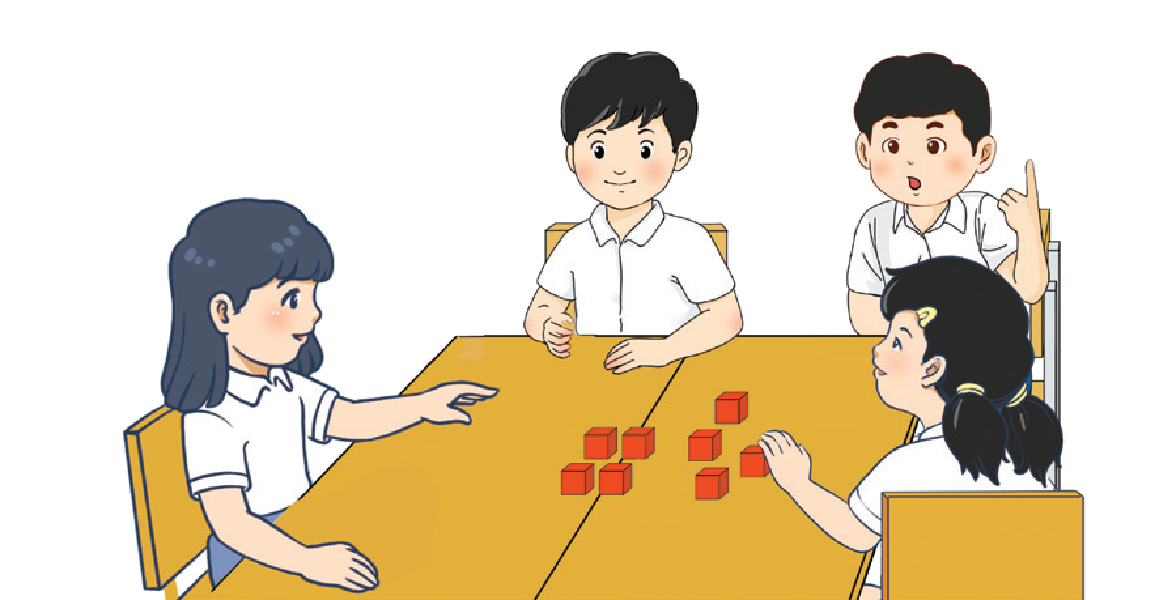 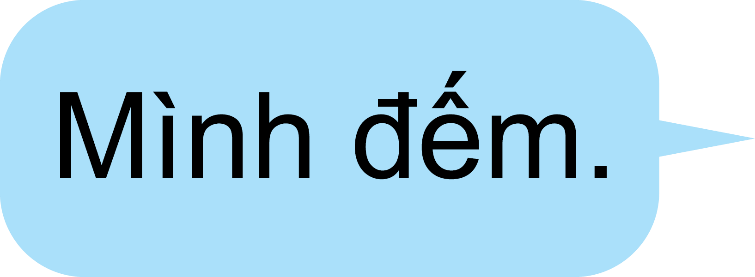 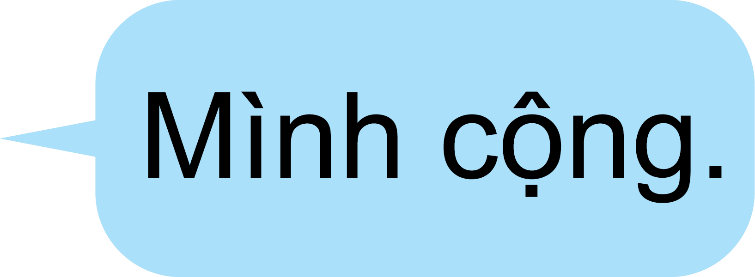 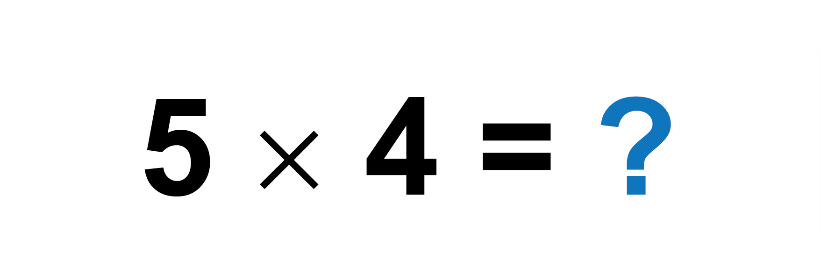 20
5 được lấy mấy lần?
5 được lấy 4 lần.
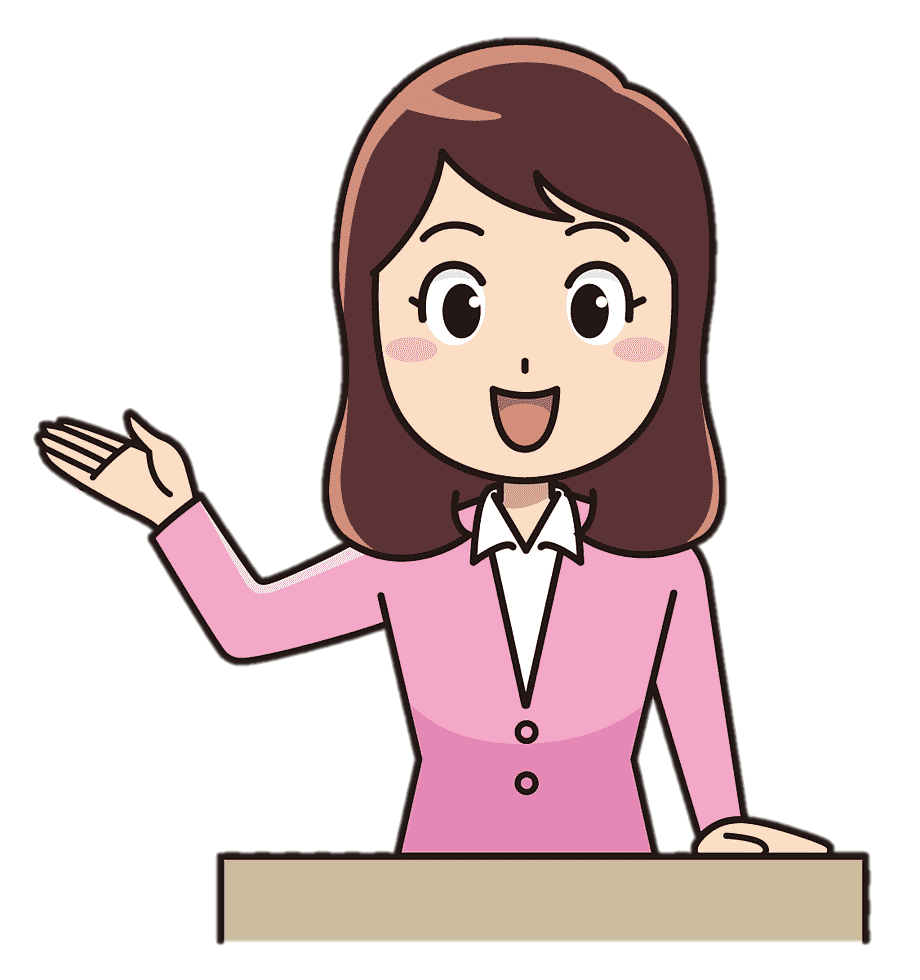 5 + 5 + 5 + 5 = 20
5 x 4 = 20
Hoàn thành bảng nhân 5
?
Nhận xét:
?
Thừa số thứ nhất đều là số 5.
Thừa số thứ hai là các số tự nhiên tăng dần từ 1 đến 10.
Tích là các số tăng dần hơn kém nhau 5 đơn vị từ 5 đến 50.
?
?
?
?
Học thuộc bảng nhân 5
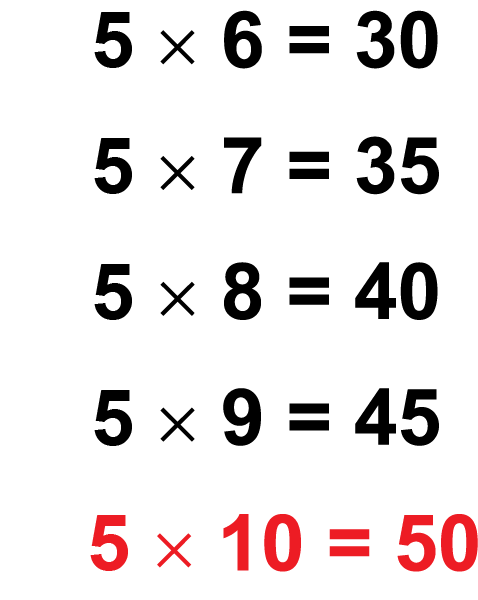 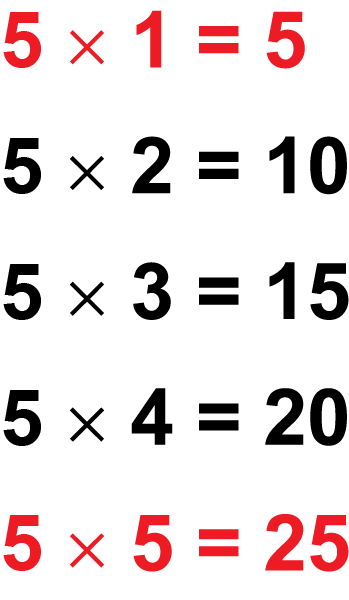 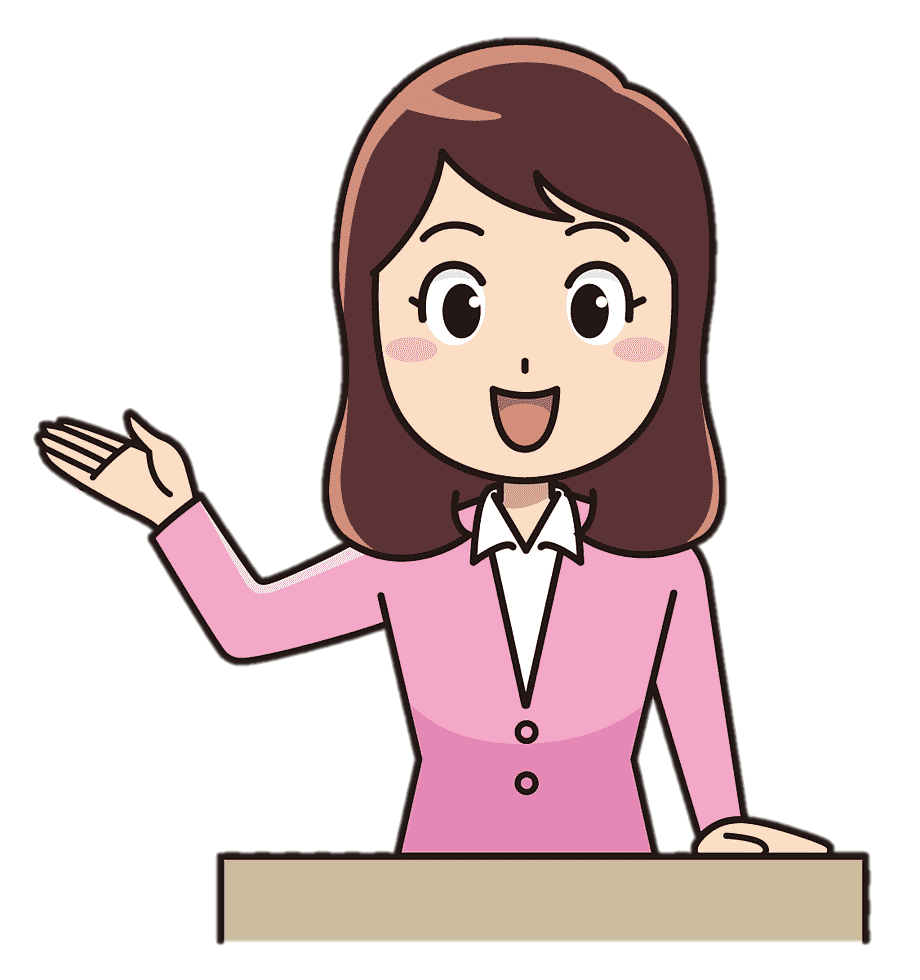 Đọc
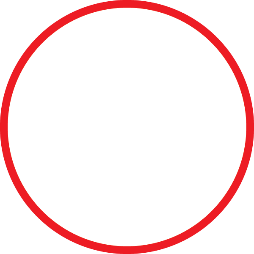 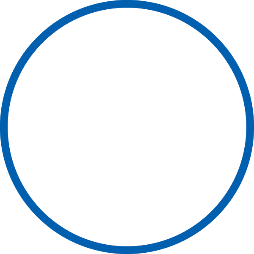 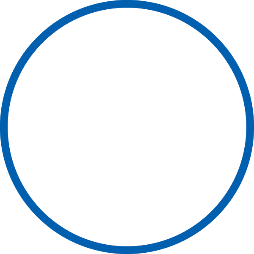 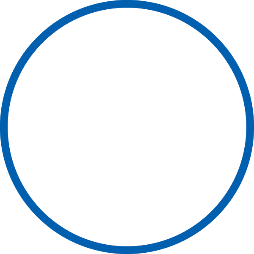 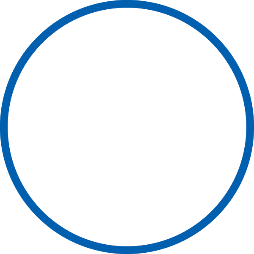 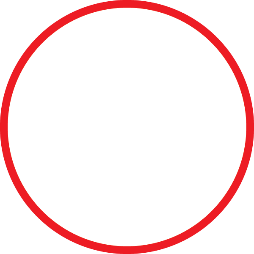 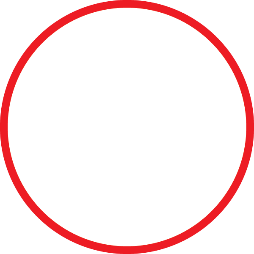 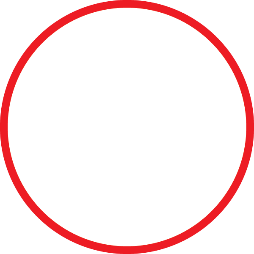 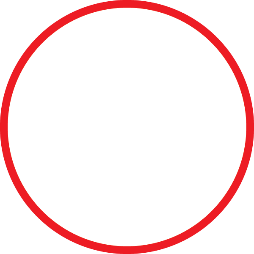 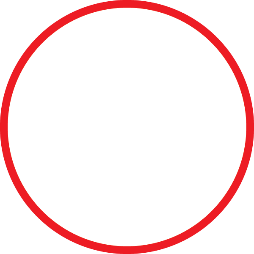 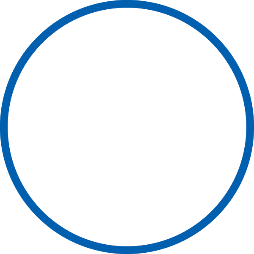 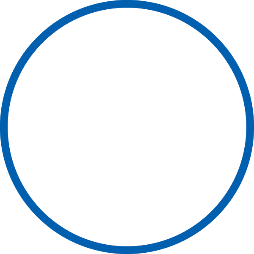 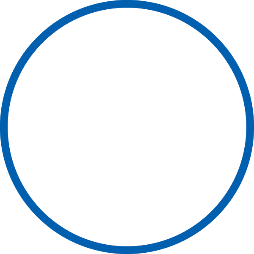 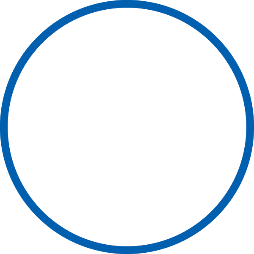 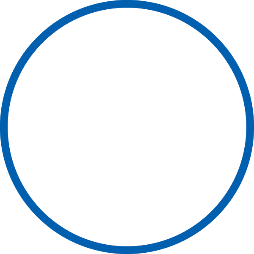 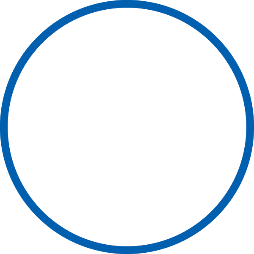 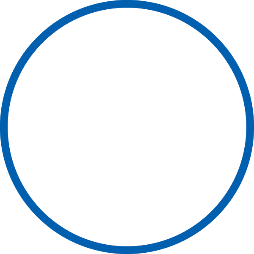 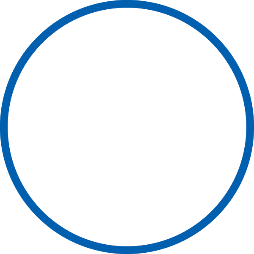 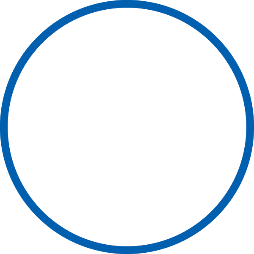 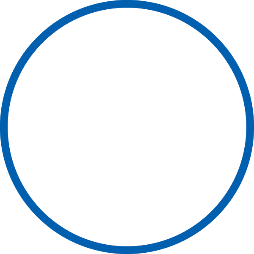 50
5
15
35
40
20
20
40
45
35
15
10
25
50
25
5
10
45
30
30
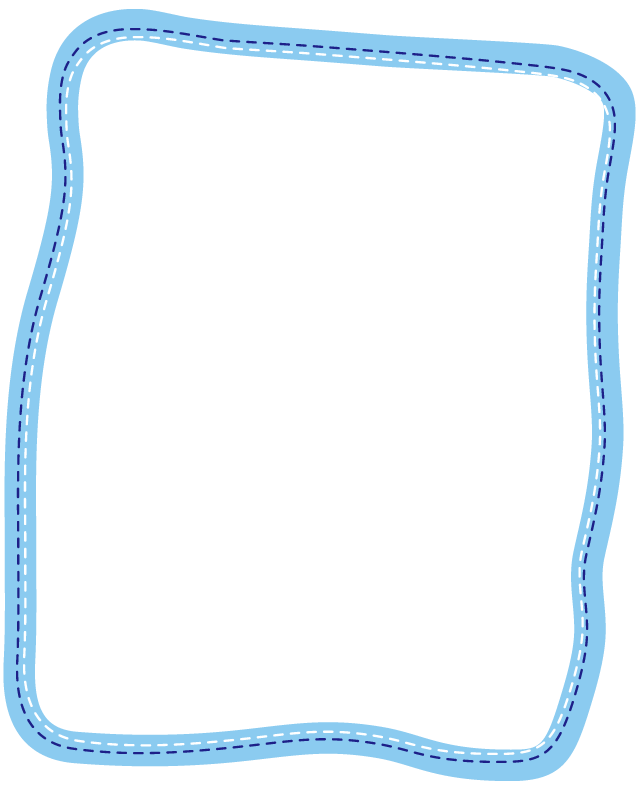 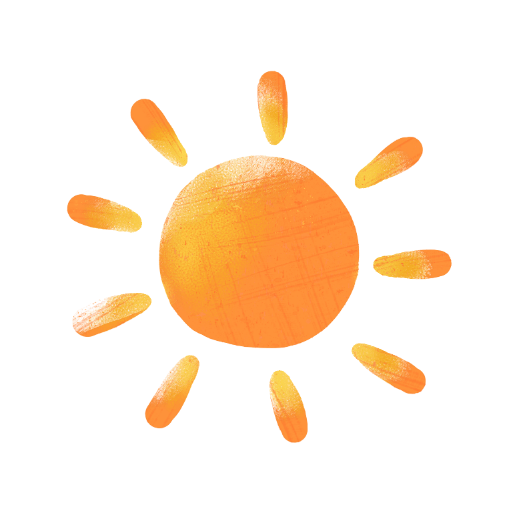 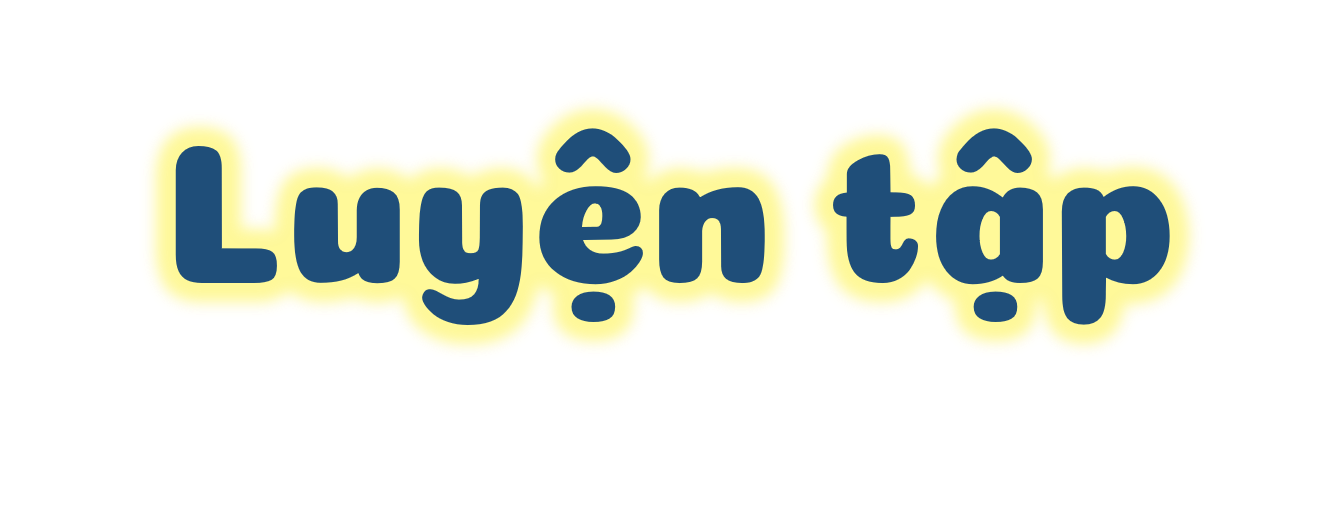 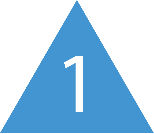 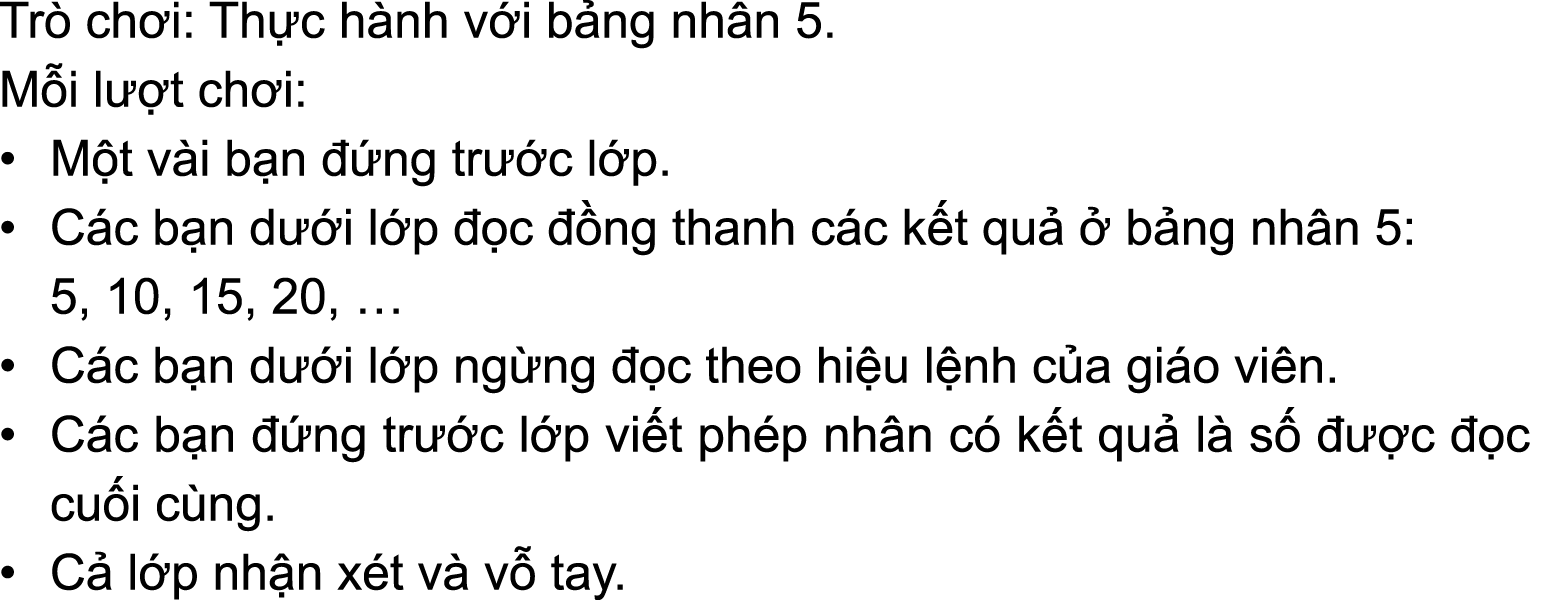 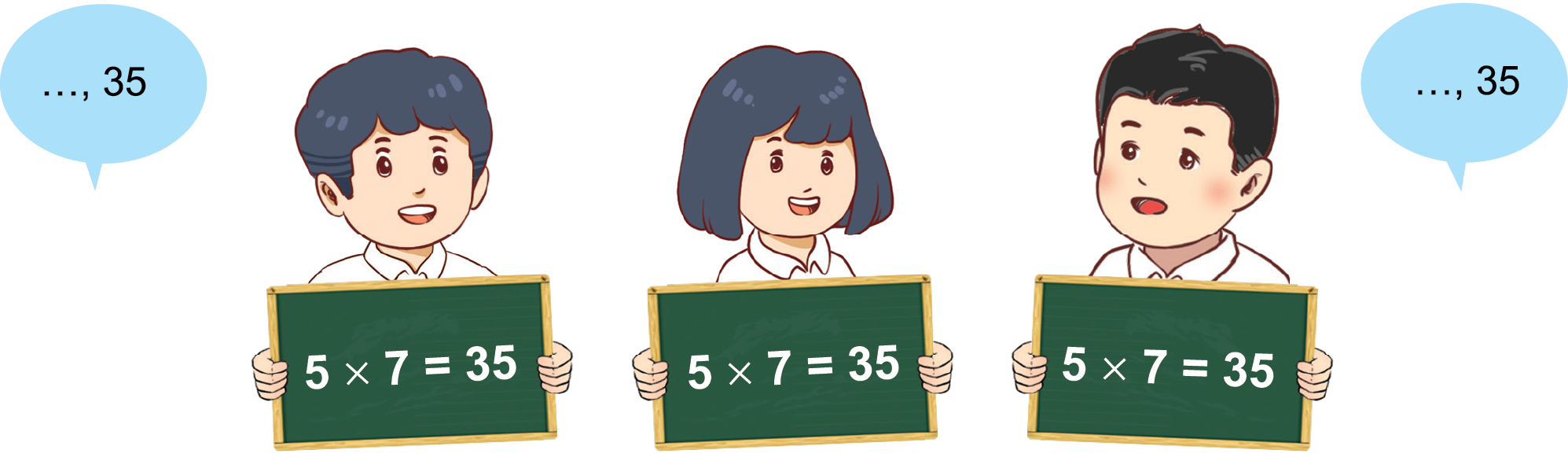 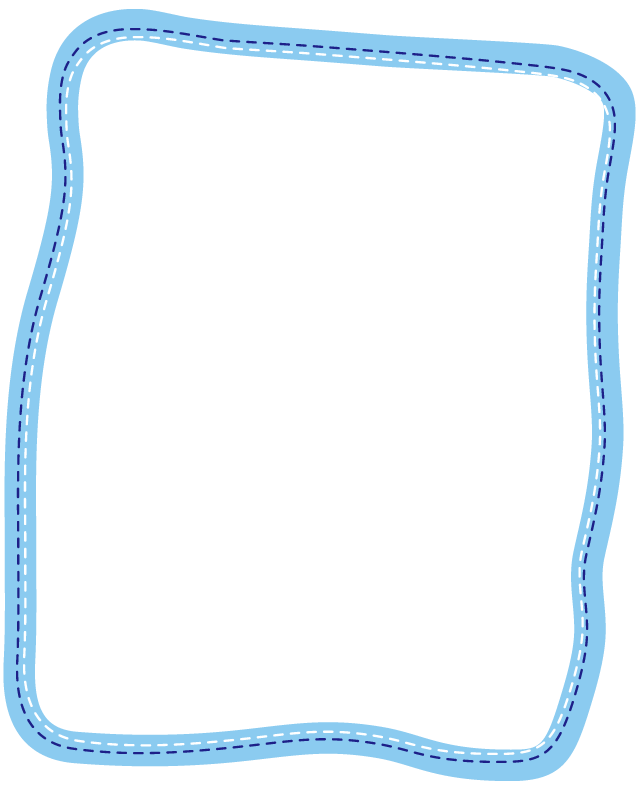 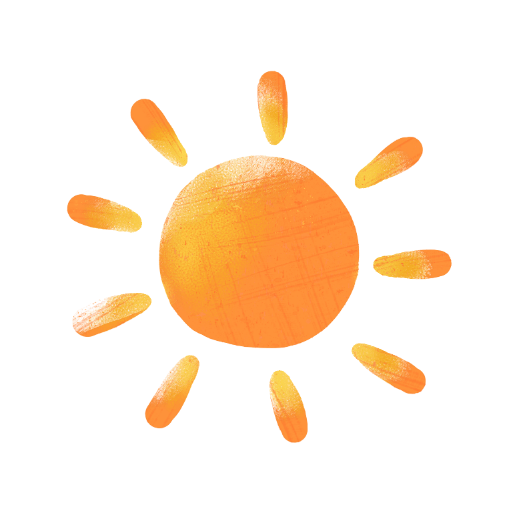 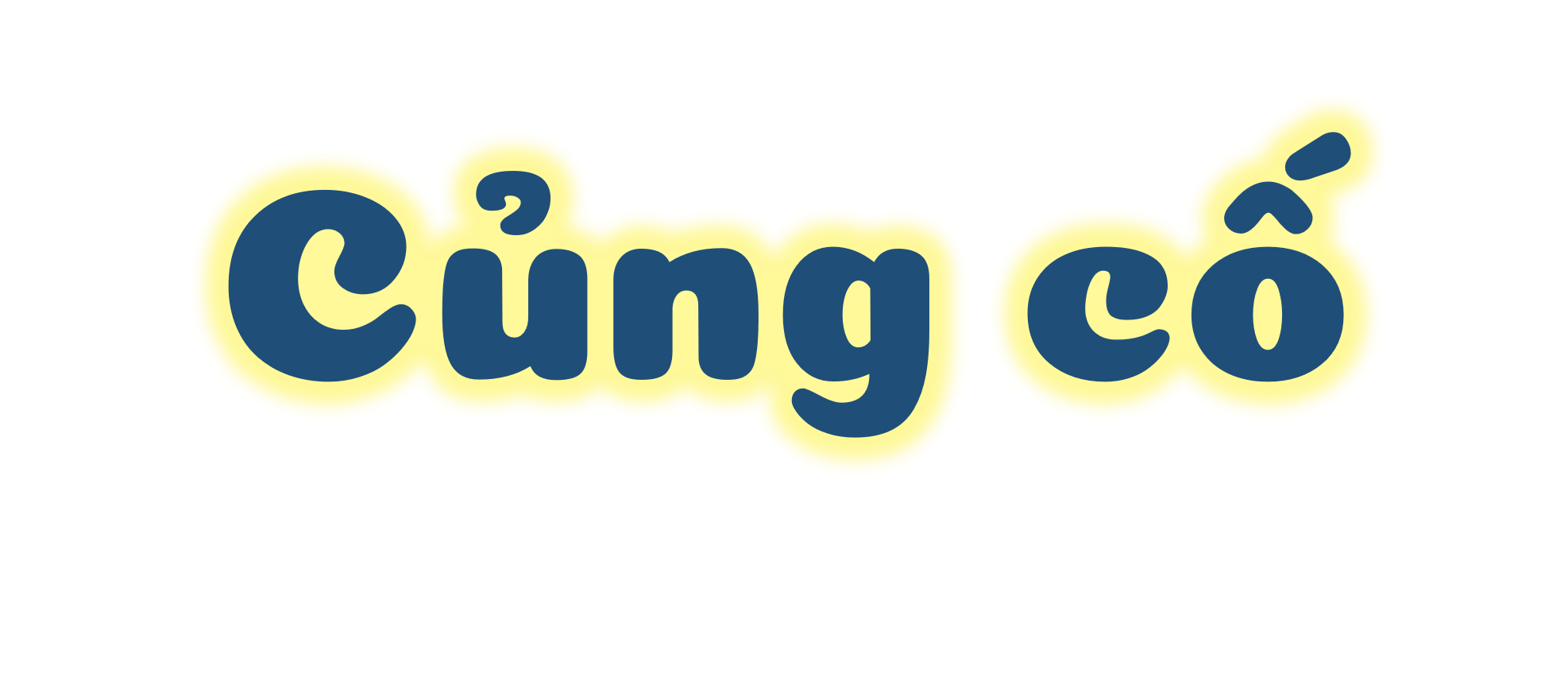 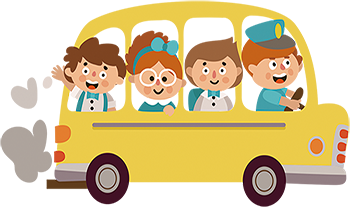 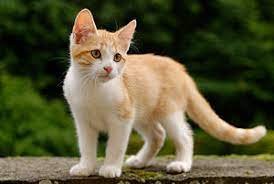 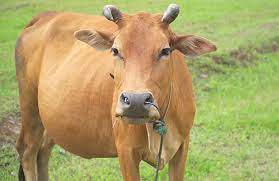 5 x 4 = 20
ĐỐ BẠN?
5 con vật này có bao nhiêu chân?
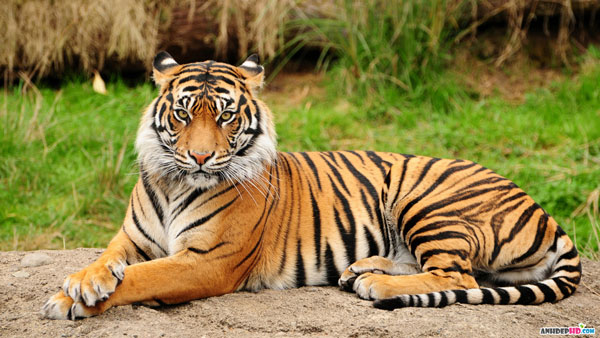 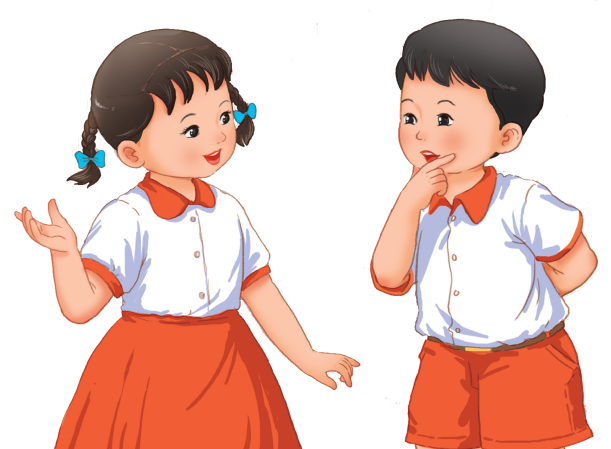 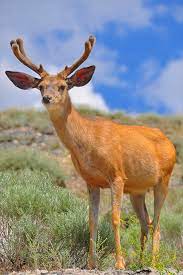 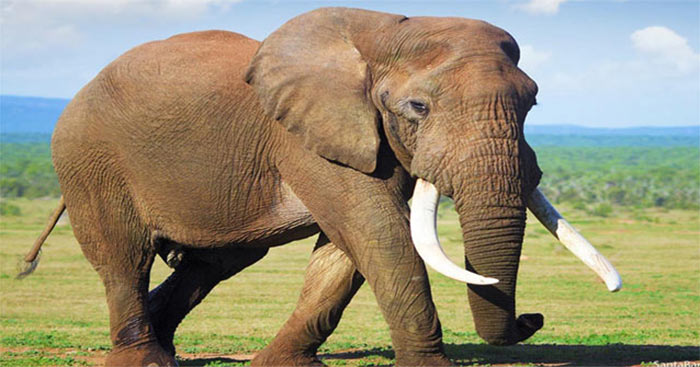